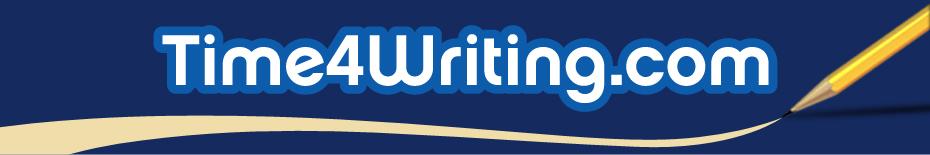 Parts of SpeechRecognizing the DifferentWord Types
Time4Writing provides these teachers materials to teachers and parents at no cost. 
More presentations, handouts, interactive online exercises, and video lessons are freely available at Time4Writing.com. 
Consider linking to these resources from your school, teacher, or homeschool educational site. 
The rules: These materials must maintain the visibility of the Time4Writing trademark and copyright information. 
They can be copied and used for educational purposes. They are not for resale.
Want to give us feedback? We'd like to hear your views:   
info@time4writing.com
Copyright 2012                   www.time4writing.com/free-writing-resources                  Copyright 2012
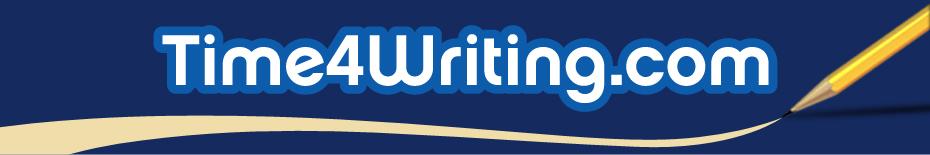 Every sentence should have a noun and a verb, but do you know what that means?The girl walked home.Girl is the noun, and walked is the verb.
Verbs and nouns are parts of speech. Knowing the parts of speech can help you learn the rules of grammar
much more easily.
Copyright 2012                   www.time4writing.com/free-writing-resources                  Copyright 2012
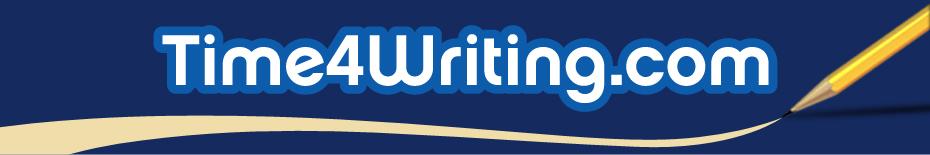 There are 8 different parts of speech:
1) Noun
2) Verb
3) Adjective
4) Adverb
5) Pronoun
6) Conjunction
7) Preposition
8) Interjection
Some people count articles as the 9th part of speech.
Copyright 2012                   www.time4writing.com/free-writing-resources                  Copyright 2012
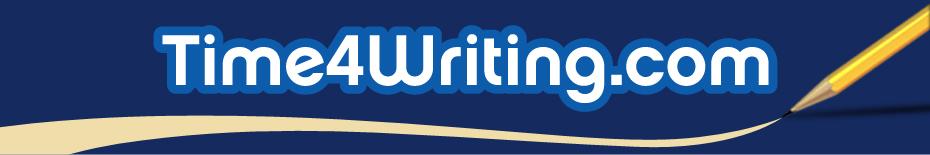 1) A NOUN is a naming word.
A noun names all sorts of things, such as:

a person
a place
an object
an idea
a quality
an animal
Copyright 2012                   www.time4writing.com/free-writing-resources                  Copyright 2012
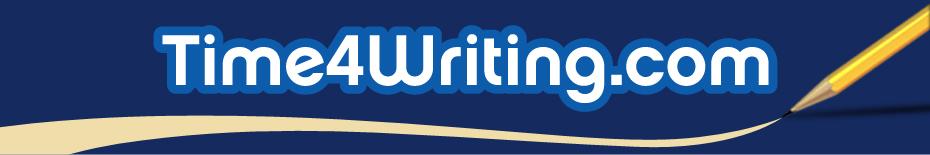 Some examples of nouns:
person - teacher
place - arena
object - computer
idea - comfort
quality - generosity
animal - dog
Copyright 2012                   www.time4writing.com/free-writing-resources                  Copyright 2012
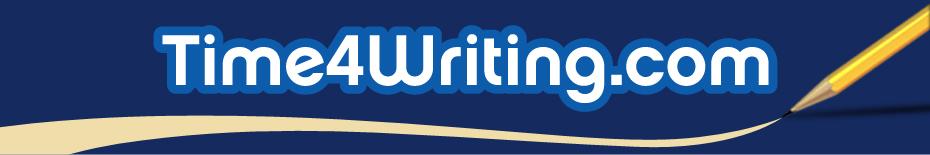 A special kind of noun: Proper Nouns
Common nouns name general places, things, ideas, or people.
 
Proper nouns name specific places, things, ideas, or people.

Common nouns: man, mountain, day

Proper Nouns: John, Mount Fuji, Monday
Copyright 2012                   www.time4writing.com/free-writing-resources                  Copyright 2012
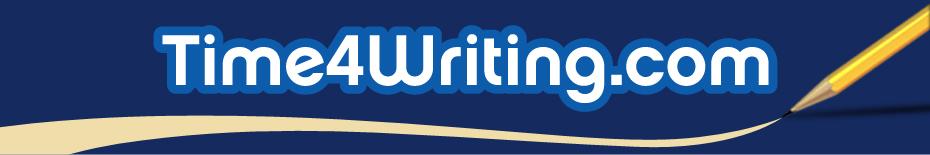 2) A VERB describes what you are doing (action) or how you are being or feeling (abstract).
Action Verbs: jump, run, sing, laugh, eat, fall, cook, remember, believe, think

Abstract Verbs: am, want, own, seem, like, fear, owe, mind, need, belong, love


Notice that action words are not always acts that a physical body or object does. Your mind can also perform some actions, like thinking. What matters about verbs (both types) is that they tell you  
what is happening!
Copyright 2012                   www.time4writing.com/free-writing-resources                  Copyright 2012
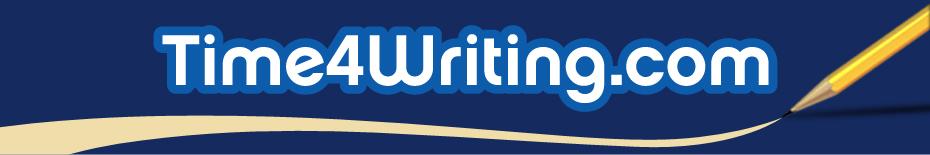 3) An ADJECTIVE describes or modifies a noun.
Example: "the tall teacher"

The adjective tells you something about the noun (teacher) -- that the teacher is tall.

Example: "the slow computer"

The adjective "slow" describes the noun (computer).
Copyright 2012                   www.time4writing.com/free-writing-resources                  Copyright 2012
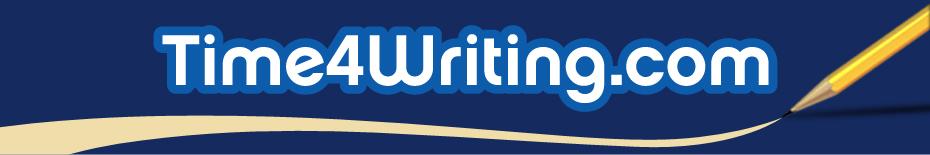 Just a few examples of adjectives:
﻿green
heavy
delicious
fast
windy
healthy
wet

You can use many different adjectives to describe almost every noun.
Copyright 2012                   www.time4writing.com/free-writing-resources                  Copyright 2012
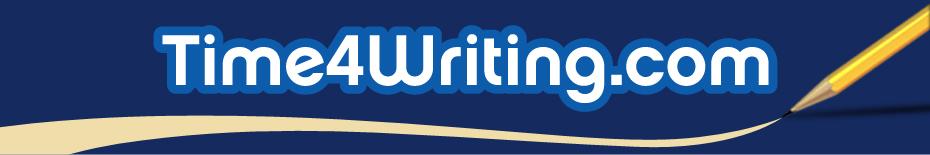 4) An ADVERB describes or modifies a verb. It tells you the way in which something happens.
Example: "He spoke clearly."

The adverb "clearly" tells you the way he spoke (verb).

Example: "She sang well."

The adverb "well" tells you the way she "sang" (verb).
Copyright 2012                   www.time4writing.com/free-writing-resources                  Copyright 2012
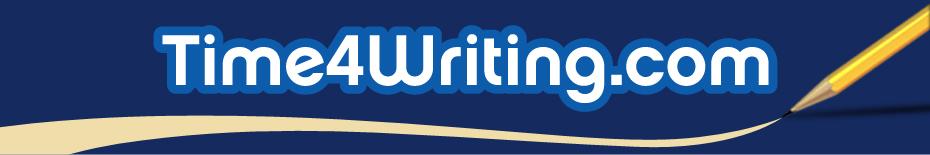 Adverbs can also describe where or when something happens.
Example: "She left yesterday."

The adverb "yesterday" tells you when she "left" (verb).


Example: "It rained everywhere."
 
The adverb "everywhere" tells you where it "rained" (verb).
Copyright 2012                   www.time4writing.com/free-writing-resources                  Copyright 2012
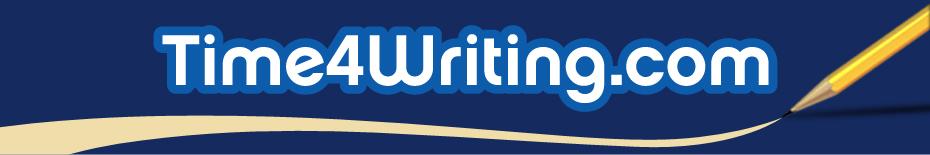 A small sample of adverbs:
﻿quickly
patiently
thoroughly
angrily
thickly
now
here

Notice that most adverbs describe how rather than where or when and very often end in -ly.
Copyright 2012                   www.time4writing.com/free-writing-resources                  Copyright 2012
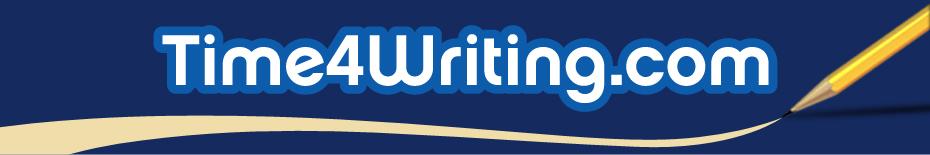 5) A PRONOUN acts like a noun, but stands in place of it.
Example: "I love my bike. I ride it all the time."

"Bike" is the noun. "It" is the pronoun, taking the place of "bike."

A pronoun is often used to avoid constant repetition of the same noun in a sentence.
Copyright 2012                   www.time4writing.com/free-writing-resources                  Copyright 2012
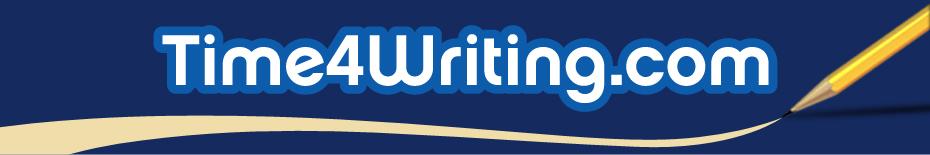 You always need to know what the noun is first, before you can use a pronoun.
Incorrect: I love it, and I always use it.

The reader doesn't know what "it" refers to in these sentences.

Correct: I brought my lunch and ate it. 

"Lunch" is the noun, so "it" refers to the lunch.
Copyright 2012                   www.time4writing.com/free-writing-resources                  Copyright 2012
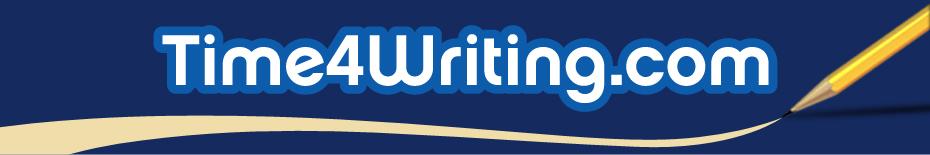 6) A CONJUNCTION joins two words, phrases, or sentences together.
Example: "I love my bike. I ride it all the time."

To join the two sentences into one sentence, use
"and" as the conjunction:

Like this: "I love my bike, and I ride it all the time."
Copyright 2012                   www.time4writing.com/free-writing-resources                  Copyright 2012
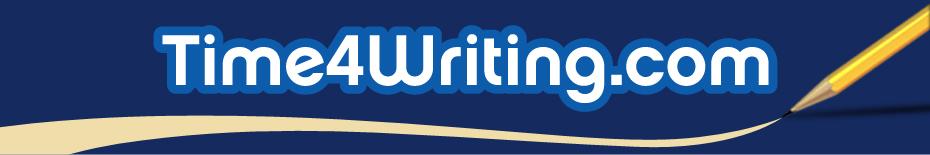 Other examples and uses of conjunctions:
But - I love running, but I hurt my foot.
 So - I read quickly, so I finished early.
 Because - I am late because I slept in.
 Or - Eat your pie with a fork or a spoon.
 And - Roses and irises are my favorite flowers.
Copyright 2012                   www.time4writing.com/free-writing-resources                  Copyright 2012
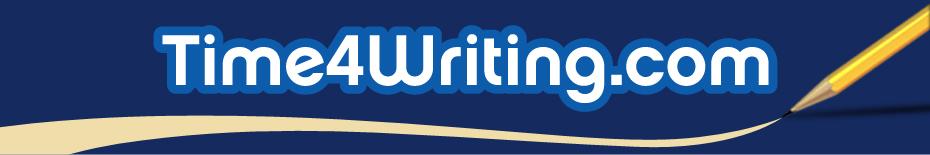 7) A PREPOSITION joins a noun, pronoun, or phrase to another part of the sentence.
The preposition usually comes before the noun it refers to.
That noun is the object of the preposition.


"The dog jumped over the fence."


Over is the preposition, and fence is its object. 
 
Over the fence is called a prepositional phrase.
Copyright 2012                   www.time4writing.com/free-writing-resources                  Copyright 2012
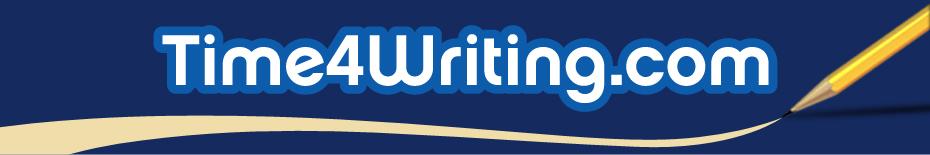 Prepositions often show location or position.
in the room
on the table
across the water
under the covers

But prepositions are not always location words. 
They can link parts of a sentence 
in other ways and for other purposes.
Copyright 2012                   www.time4writing.com/free-writing-resources                  Copyright 2012
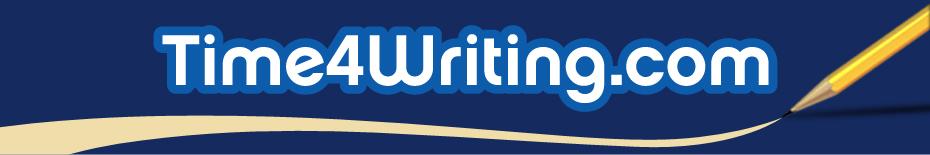 Prepositional phrases that do not indicate location or position, but reveal other relationships:
Crops benefited from the rainfall. (cause)
We met at midnight. (time)
The stem was as slender as a pencil. (comparison)
That's the property of the teacher. (possession)

Prepositions show the ways in which their objects connect to the rest of the sentence.
Copyright 2012                   www.time4writing.com/free-writing-resources                  Copyright 2012
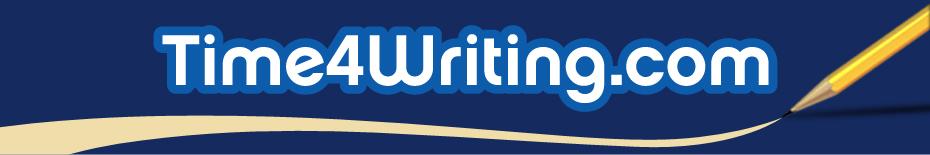 8) An INTERJECTION expresses emotion!
It is often one word standing alone.

It is often followed by an exclamation mark.


Sometimes it may introduce a sentence,
but it is not really connected in meaning to the events in the sentence.
Copyright 2012                   www.time4writing.com/free-writing-resources                  Copyright 2012
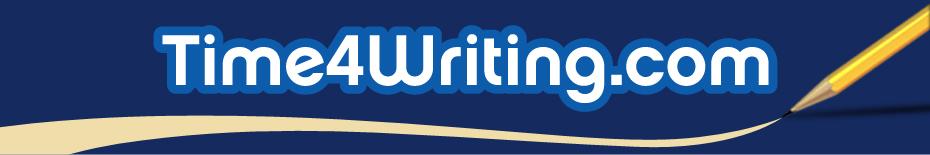 Examples of Interjections
Wow! That's wonderful!
 Ah! I see.
 Okay, I believe you.
 Ouch! That hurt!
 You won! Hurray!
 Well, that was interesting.
Notice that there is not always an exclamation mark, and that the interjection is not always on its own.
Copyright 2012                   www.time4writing.com/free-writing-resources                  Copyright 2012
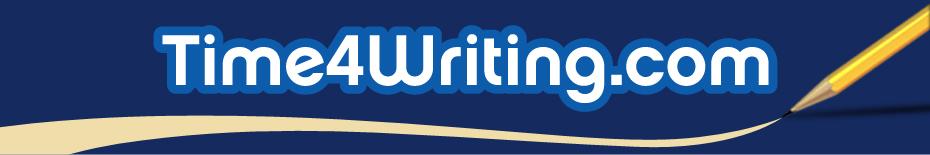 Some people see ARTICLES as a Part of Speech.An Article introduces a noun. There are 4 articles: a, an, some, the
To introduce a general noun, use... 
    1. a ... I eat a banana every day.
    2. an ... I eat an apple every day.
    3. some ... I eat some grapes every day. 
  
To introduce a specific noun, use... 
    4. the ... Pick up the book.
        the ... Pick up the books.
Copyright 2012                   www.time4writing.com/free-writing-resources                  Copyright 2012
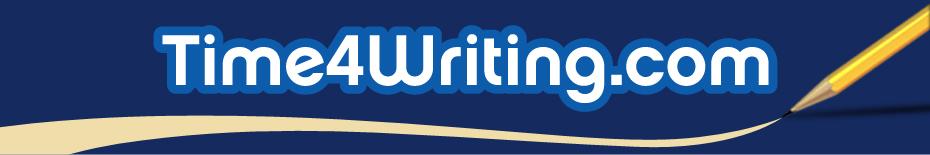 The end.
More free WRITING MECHANICS resources:
subject-verb agreement
capitalization
punctuation
homophones, homonyms, homographs

Eight-week WRITING MECHANICS courses:
elementary school
middle school
high school
Copyright 2012                   www.time4writing.com/free-writing-resources                  Copyright 2012